Bilgisayara Kavramları-1
Dosya Kavramı
Bilgisayar ortamında bilgiler dosya adı verilen gruplar içerisinde saklanır. Dosya, ortak amaç için bir araya gelmiş bilgiler topluluğudur. Dosyalar genelde bir programın sonucunda üretilmektedir. Örneğin word’te yazılan bir metnin saklanması aşamasında oluşan yapıya dosya denilir. Dosyaların bir adı ve uzantısı (türü) bulunur. Dosya adı, içerdiği metni tanımlayacak şekilde verilir. Dosya uzantısı ise, hangi programdan üretildiyse, o programa özgü verilen ifadedir. Örneğin dosya uzantısı, excelde yapılan bir uygulama ise “xls”, wordde yapılan bir uygulama ise “doc” gibi ifadelerdir.
Bilgisayara Kavramları-2
Dosya Kavramı
Odev.doc dosyasında; “odev” dosyanın adı, “doc” ise dosyanın uzantısıdır. Dosyayı ifade ederken arasında nokta sembolu kullanılır.

Dosyalara isim ve uzantı verilirken uyulması gereken kurallar vardır. İsimlendirme yapılırken mümkün olduğunca içeriği temsil edecek şekilde isimlendirilmelidir. İsimlendirmede “, + - * / ? \ ... gibi özel semboller kullanılmamalıdır.
Bilgisayara Kavramları-3
Dosya Kavramı
Bilgisayar ortamında sayısız dosya türü vardır. Yaygın olan dosya türleri aşağıya sıralanmaştır.
com	çalıştırılabilir dosya
exe	çalıştırılabilir dosya
bat 	toplu komut dosyası (içinde yazılı komutları peşpeşe icra eder)
com ve exe uzantılı dosyalar bilgisayarda bulunan çalışan uygulamalardır. Bu uygulamalar yardımıyla aşağıdaki türe sahip dosyalar oluşturulur (örneğin winword.exe programından odev.doc dosyası oluşturulabilir).
txt	metin dosyası (text file)
dat	veri dosyası
doc	döküman dosyası 
xls	excel çalışma sayfası
gif, jpeg, bmp,... resim dosyaları
frm	visual basic form dosyası
vbp	visual basic proje dosyası
Bilgisayara Kavramları-4
Dizin (Klasör, directory) Kavramı 
Bilgisayar ortamında binlerde yukarıda bahsedilen dosyadan bulunabilir. Bunların tümünün aynı yerde bulunması halinde, bilgisayar ortamında hatalara, karışıklıklara sebep olacaktır. Bunun yerine, aynı amaca uygun olan veya aynı tür dosyaların gruplar halinde saklanması uygundur. Gruplar halinde saklanacak dosyalar dizi adı verilen ortamlarda tutulur.
Bilgisayara Kavramları-5
Dizin (Klasör, directory) Kavramı 
Bilgisarda oluşan dizinler altında da alt dizinler oluşturmak mümkündür. Bilgisayarda (disklerde) bir ana dizin mevcuttur. Bu ana dizine, kök dizin yada root directory denilir. Birinci hardiskte ana dizin “c:\” ile ifade edilir. Genelde işletim sisteminin kurulu olduğu kök dizindir.
Bilgisayara Kavramları-6
Dizin (Klasör, directory) Kavramı 
Dizin yapısı bir ağaç gibidir. Ağacın ana gövdesini “ana dizin”, dalları dizin, alt dalları da alt dizinler olarak benzetilebilir.
Bir ağaçta gövde, dallar ve bu dalların küçük dalları vardır. 
Ağacın, ağaç olabilmesi içinde üzerinde (Kök dalda veya alt dallarda) 
yapraklar yetişir. 
Aynı yaprak gövde de yada dallarda olabilmektedir. 
Bu yapraklara da “dosya”  diyebiliriz.
Bilgisayara Kavramları-7
Klasör ve Dosya simgeleri
	Bilgisayarda (windows işletim sisteminde) klasör simgesi
	excell de üretilen xls uzantılı dosyaların simgesi
	toplu işlem dosyalarının (bat) simgesi
	türü belirli olmayan (windows un tanımadığı) dosyalar

	kısayol ikonu (Octave programının kısayolu)
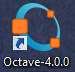 Bilgisayara Kavramları-8
Path  (yol) Kavramı
Yukarıda açıklandığı gibi dosyaların bulunduğu (saklandığı) yerler vardır. Bunlar kök dizinde yada alt dizinlerde olabilir. Bu dosyaların yada klasörlerin adresini (bulunduğu yeri) ifade etmeye dosyanın yolu (dosyanın path) denilir.
Bilgisayara Kavramları-9
Path  (yol) Kavramı
.





Kullanıcının bilgisayarında “ornek.for” isminde iki dosyası var. Bunlar
“c:\programlar\fortran\ornek.for” şeklinde alt klasörde olanın yolu  “c:\programlar\fortran\” ve “ornek.for” dosyası tarif edilir.
 
“c:\ornek.for”  şeklinde ana klasörde (“c:\”) olan dosyanın yeri ve adı “ornek.for” söylenmiş olur.
Buna göre aynı ortamda (aynı klasörde) aynı ad ve uzantıya sahip birden fazla dosya olamaz.
Bilgisayara Kavramları-10
Joker Kavramı
Adı üzerinde joker, bir yada birden fazla karakter yerine geçen ifadelerdir. Yıldız “*” ve soru işareti “?” jokerleri kullanılır. Bu jokerler dosya adı ve uzantısını içinde bir yada birden fazla karakterin yerine kullanılır. Yıldız birden fazla karakter yerine, soru işareti ise tek karakter yerine kullanılır.
 
*.*		adı ve uzantısı ne olursa olsun anlamına gelir,
*.doc		adı ne olursa olsun uzantısı doc olan dosyalar anlamına gelir,
A*.txt		adı A ile başlayan uzantısı txt olan dosyalar anlamına gelir.
???.xls		adı üç karakterden oluşan uzantısı xls olan dosyalar anlamına gelir,
??s*.exe	1. ve 2. harfi ne olursun 3. harfi s olan uzantısı exe olan dosyaları temsil eder.
Bilgisayara Kavramları-11
Joker Kavramı
Adı üzerinde joker, bir yada birden fazla karakter yerine geçen ifadelerdir. Yıldız “*” ve soru işareti “?” jokerleri kullanılır. Bu jokerler dosya adı ve uzantısını içinde bir yada birden fazla karakterin yerine kullanılır. Yıldız birden fazla karakter yerine, soru işareti ise tek karakter yerine kullanılır.
 
*.*		adı ve uzantısı ne olursa olsun anlamına gelir,
*.doc		adı ne olursa olsun uzantısı doc olan dosyalar anlamına gelir,
A*.txt		adı A ile başlayan uzantısı txt olan dosyalar anlamına gelir.
???.xls		adı üç karakterden oluşan uzantısı xls olan dosyalar anlamına gelir,
??s*.exe	1. ve 2. harfi ne olursun 3. harfi s olan uzantısı exe olan dosyaları temsil eder.
Bilgisayara Kavramları-12
Komut Penceresinde çalışma
Bilgisayarda masaüstünde çalışılırken en büyük yardımcı mouse dur. Bir çok işi mouse kullanarak yaparız. Klasör oluşturma, silme, taşıma, kopyalama vb.
Bunların aslında birer komut olduğu unutulmamalıdır. Bilgisayarı gerçek anlamda kullanabilmek için (yazılımcı yada sistem oparatörü) komutları bilmelidir. Bu komutların yazıldığı ortama komut penceresi/terminal denilmektedir.
Bu ortama ulaşmak için başlat menüsü/çalıştır kısmına cmd yazılarak ulaşılır.
Bilgisayara Kavramları-12
Komut Penceresinde çalışma
Bu ortamda birkaç işletim sistemi komutunu inceleyelim.
Dosya/Dizin kopyalama -> copy/xcopy
Dosya/Dizin isim değiştirme ->   rename
Dosya  silme -> del
Dizin silme ->rd
Dizin oluşturma->md
Dizin değiştirme ->cd
Dosya/Dizin bulma->dir